8th Grade Journal Prompts
1st 9 Weeks
Week 1
FREE WRITE: Spend the next 10 minutes writing non-stop. If you encounter a brain-freeze you must keep your pencil on your paper in a ready-to-write fashion. 10 minutes, GO!
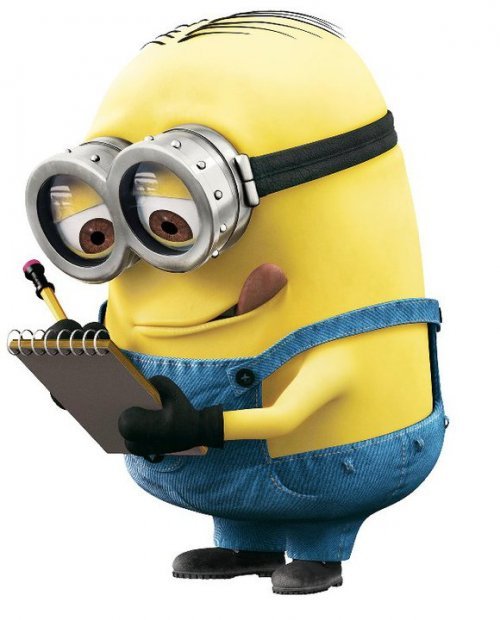 Week 2
A time capsule is when someone or a community puts special items that represent them in a safe. They keep it locked and sometimes buried for many years(25 or 50 years). They do this so the future generations can see what that time period was like. Explain the items you would want to place in a time capsule.
Week 3
We recently read a short story by Langston Hughes, “Thank You, Ma’am” (p. 386-392). Using what you know about the author and the Harlem Renaissance analyze this short story. (Think about the Harlem Renaissance movement and if this story follows it. Why or Why not?)
Week 4
Frequently, popular novels are adapted into motion pictures (The Twilight Saga, The Hunger Games, Harry Potter, Hobbit and Lord of the Rings, etc.). Discuss a novel that you have read and that has been made into a motion picture. Compare/contrast the plot, setting, and characterization in both mediums.
Week 5
Discuss why the Harry Potter series is so popular with readers. Be sure to include your position and 3 supporting details. Remember it is okay to LIE!
Week 6
Using “Ellis Island” (p.1102-1106) discuss an immigrant’s point of view in America.
Week 7
Academic: Define in your own terms what a hero is and discuss a hero in a literary piece that you have read. 

Honors: An allegory is literary piece in which the surface plot, characters, and theme convey a symbolic meaning. Discuss the use of allegory in George Orwell’s Animal Farm.
Week 8
Academic: “Bad Boy” is a piece of literature in which the author is also the narrator. Describe the way he uses actual events from his life in his writing. 

Honors: Explore the theme of social breakdown or anarchy, using “Animal Farm.”
Week 9
Academic: The coming of age theme is very popular in literature. This term refers to a pre-adolescent boy or girl going through many difficult, life altering experiences in order to reach young adulthood. Using “Bad Boy,” discuss this theme. Be sure to use supporting details and evidence in your essay. 

Honors: Using “Animal Farm,” explain how a novel might influence change in society.
2nd 9 Weeks
Week 10
FREE WRITE: Spend the next 10 minutes writing non-stop. If you encounter a brain-freeze you must keep your pencil on your paper in a ready-to-write fashion. 10 minutes, GO!
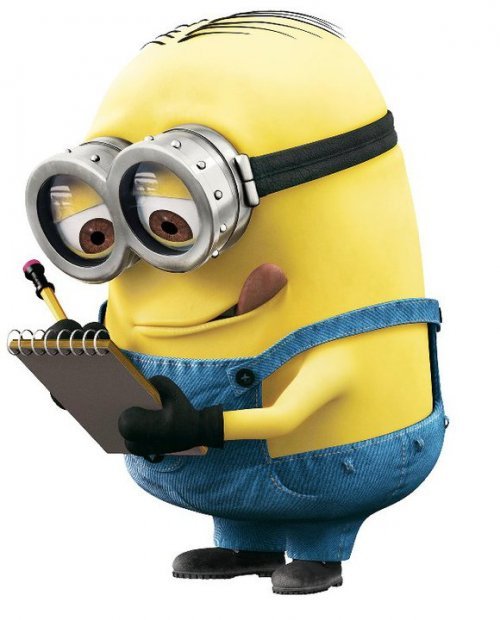 Week 11
Discuss a novel that you think might be the best novel of the twentieth century. Be sure to include your position and give 3 supporting details. If you are unsure of a novel, LIE!
Week 12
Make sure there is a handout on your desk. This is a class set DO NOT write on this. Read over the list.

Discuss Tupac’s literary influences. Discuss what this reveals about his character and how influenced his rap career. Were you surprised by this list?
Week 13
Make sure there is a handout on your desk. This is a class set DO NOT write on this. Read the front and back story.

Compare the contemporary piece of “The 3 Little Pigs” with the older piece. What are the similarities and differences? (Hint:  Look at the point of view!)
Week 14
The setting of a novel is where the action takes place. Explain how the setting complements the story in a novel you have read.
Week 15
A struggle between two or more opposing forces in a work is called conflict. Cite a piece of literature and explain the conflict embodied in the work.
Week 16
Anne Frank became famous for keeping a diary during her experiences in the Holocaust. Explain how simply keeping a diary gave Anne such worldwide recognition.
Week 17
The coming of age theme is very popular in literature. This term refers to a pre-adolescent boy or girl going through many difficult, life altering experiences in order to reach young adulthood. Using  “The Diary of Anne Frank,” discuss this theme. Be sure to use supporting details and evidence in your essay.
Week 18
Academic: Conflict, in a work of literature, is the struggle between opposing characters or opposing forces. One type of conflict is character vs. character. Explain this type of conflict using a piece of literature that you have read. You may use the “Diary of Anne Frank” or a novel you have read on your own.

Honors: Discuss the theme of personal survival in “The Call of the Wild.”
3rd 9 Weeks
Week 19
Another type of conflict is called character vs. him/herself. This is also referred to as internal conflict, because the character must face self-inflicted fears and problems. Write about this type of conflict, using a piece of literature that you have read, or you may use a movie as an example.
Week 20
The theme of a literary piece is the central idea or message that it delivers. Cite a specific literary work or a movie and discuss the theme.
Week 21
FREE WRITE: Spend the next 10 minutes writing non-stop. If you encounter a brain-freeze you must keep your pencil on your paper in a ready-to-write fashion. 10 minutes, GO!
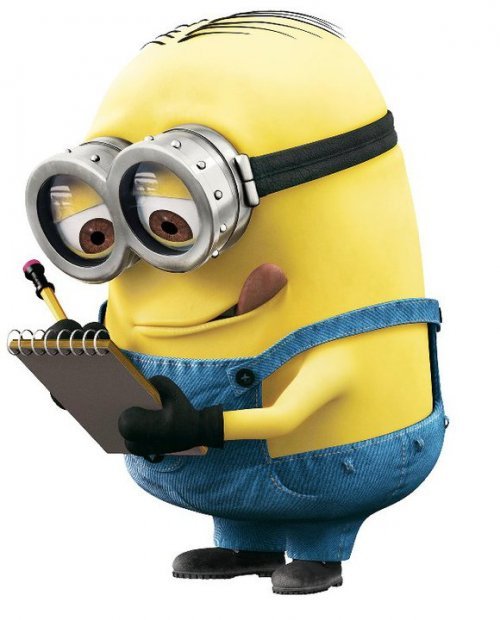 Week 22
Using a piece of literature or movie that you are familiar with, discuss the theme of personal suffering and loss.
Week 23
Brainstorm all the people that you have studied and history and their significance (what did they do).

Write a journal entry from the point of view of someone you have studied in history. Include accurate, historical details in the journal entry. (Example: If I were to write from the P.O.V. of Anne Frank, I would need to talk about how I had to hide in the annex, was found, and sent to a concentration camp.) You may not use this example and you may not lie! Do your best.
Week 24
Flashback is a technique whereby past events are recalled while telling a story in the present. Discuss this technique as it was used in a piece of literature that you have read or a movie and tell why this was the best way to tell the story.
Week 25
Academic: Using a piece of literature that you are familiar with or a movie, discuss the theme of personal triumph. 

Honors: Discuss the theme of prejudice in “To Kill a Mockingbird.”
Week 26
Academic: List ten sensory images for each of the four seasons- winter, spring, summer, and fall.  Then, write a brief explanation of why you chose those specific images. 

Honors: The coming of age theme is very popular in literature. This term refers to a pre-adolescent boy or girl going through many difficult, life altering experiences in order to reach young adulthood. Using “TKM,” discuss this theme. Be sure to use supporting details and evidence in your entry.
Week 27
Academic: Frequently, popular novels are adapted into motion pictures. Compare/contrast the plot, setting, and characterization in both mediums for “The Devil’s Arithmetic.”

Honors: Sometimes an author will write a dialogue that illustrates a person’s intelligence, speech pattern, and locality. Discuss the dialogue in “TKM”. Also discuss whether this technique helps or hinders your reading.
4th 9 Weeks
Week 28
Imagery is the use of descriptive details that appeal to the reader’s senses. Using a literary piece that you are familiar with, discuss how the author’s use of imagery enhanced your reading experience.
Week 29
FREE WRITE: Spend the next 10 minutes writing non-stop. If you encounter a brain-freeze you must keep your pencil on your paper in a ready-to-write fashion. 10 minutes, GO!
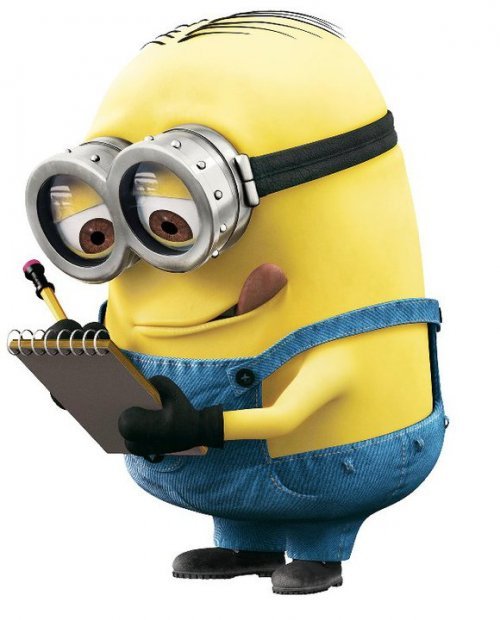 Week 30
On your desk is a handout, this is a class set. DO NOT write on this. Read the handout.

Discuss the effect and significance of Maya Angelou’s poetry reading at Bill Clinton’s inauguration.
Week 31
Music and poetry have many similarities. Discuss the connection using specific examples from both musical and poetic works.
Week 32
Discuss a novel that has been controversial and perhaps banned, and explain why.
Week 33
On the board is an example of my life map. Create your own life map using significant events. 

On that same page, discuss 3 key events that you would offer to a person writing a biography of your life and why.
Week 34
Using a piece of literature that you are familiar with, discuss how the weather or climate affects the mood or tone. If you have a brain-freeze think about how weather/climate could or could not affect tone and mood.
Week 35
Describe a character from literature that you would trade places with, and explain why. Be sure to include your position and give at least 3 supporting details. Also, include the title of the book.
Week 36
Explain the most important lesson you learned from a piece of literature. Use specific details from a literary work you have read, and discuss if you could or will use this lesson in our own personal life.